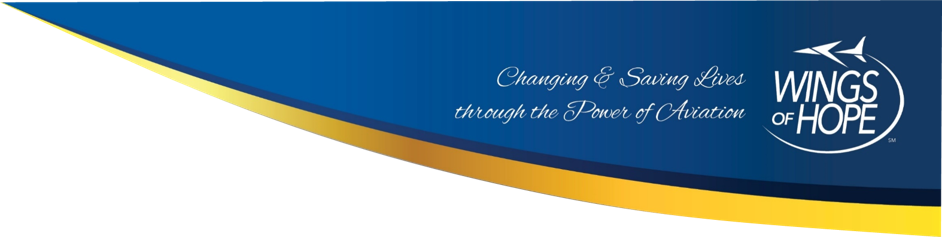 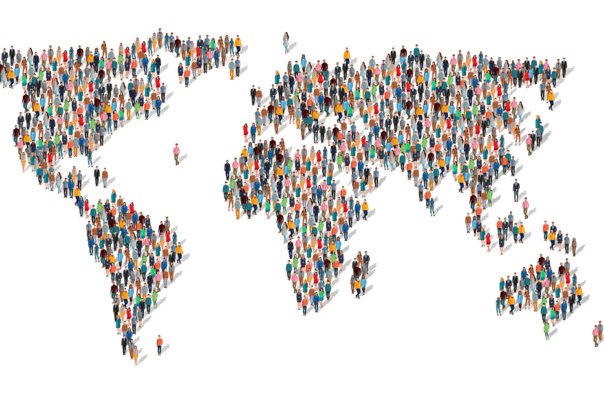 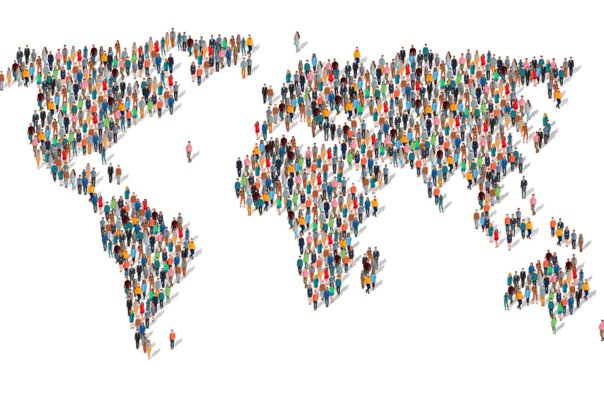 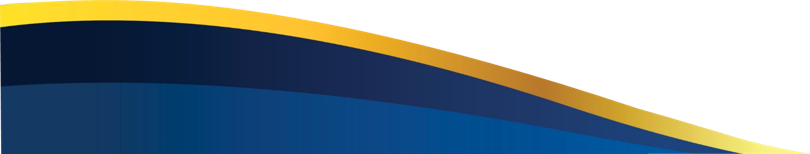 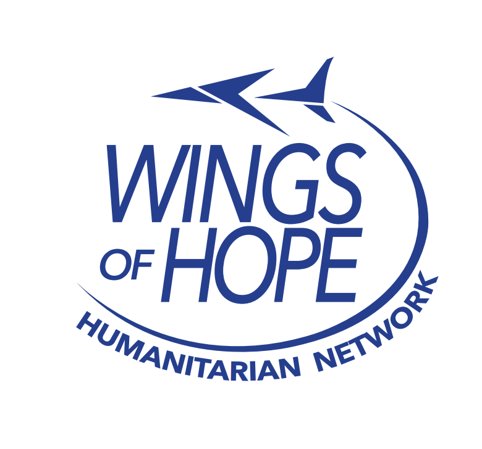 The Global Humanitarian Network 
Bush Flying Webinar ​




September 25, 2023
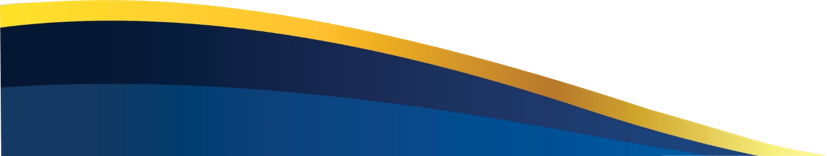 Agenda
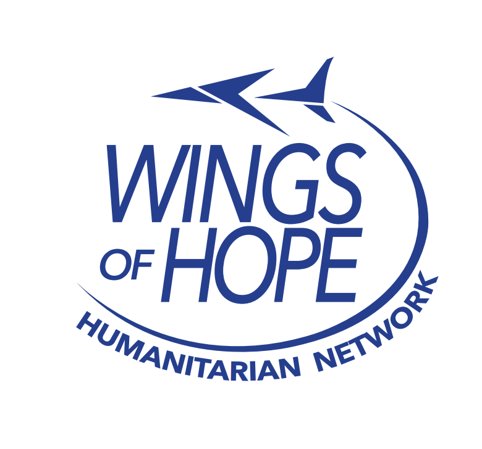 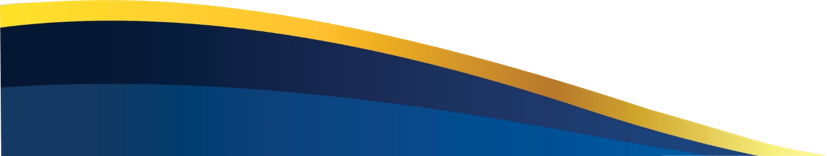 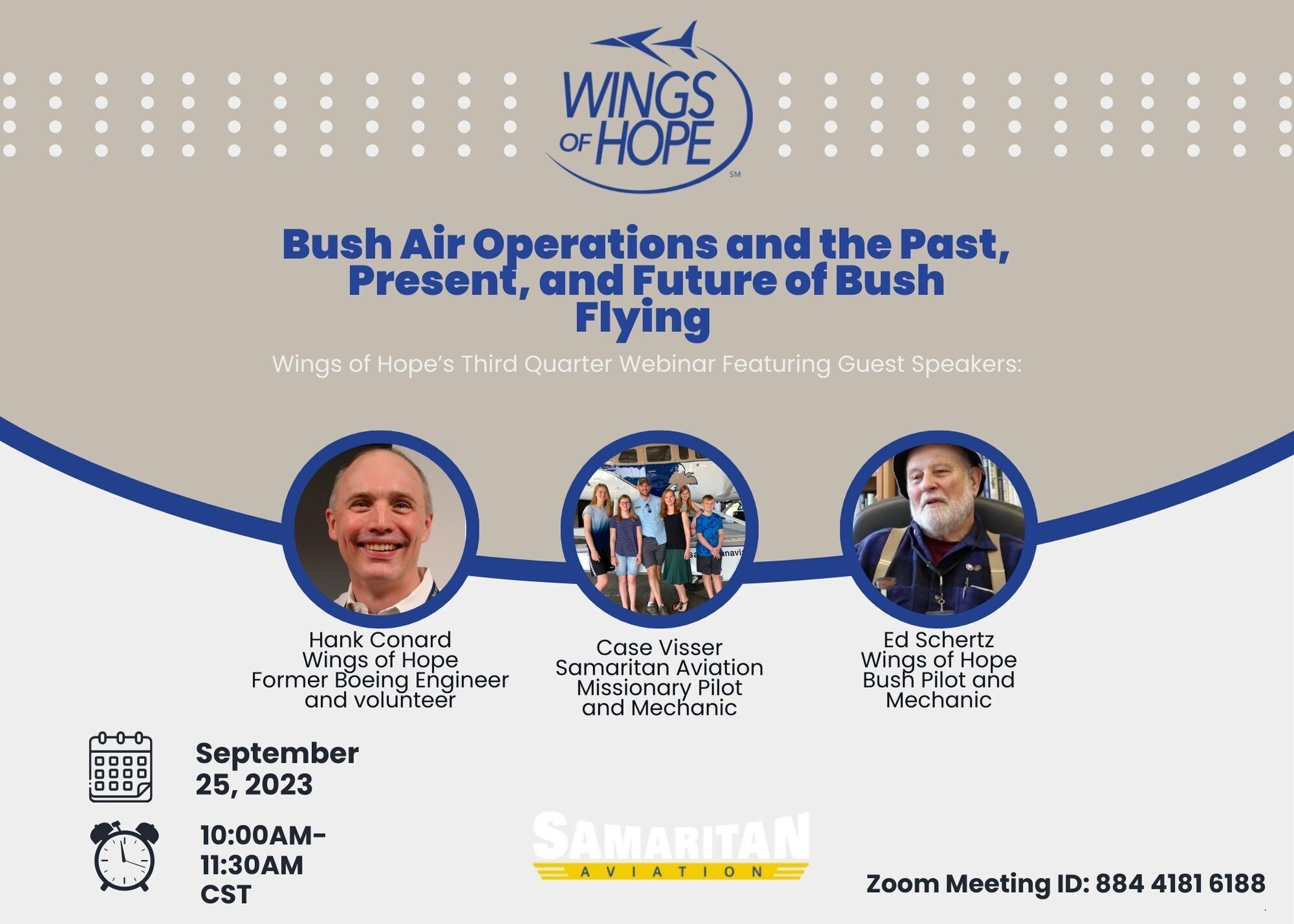 Overview
Wings of Hope Bush Air Operations Manual
Missionary Bush Flying in Papua New Guinea
The Reason for Bush Flying
Bush Flying Definition and Safety
Wellbeing for Bush Flying Personnel
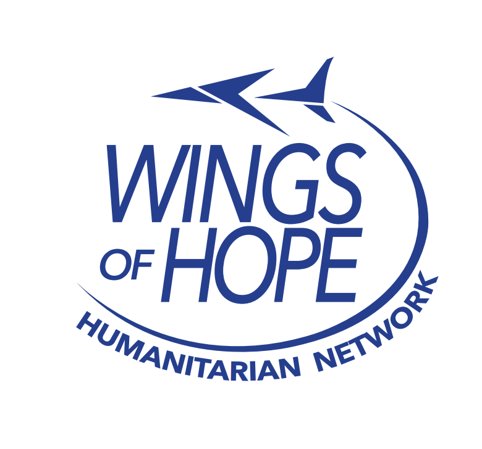 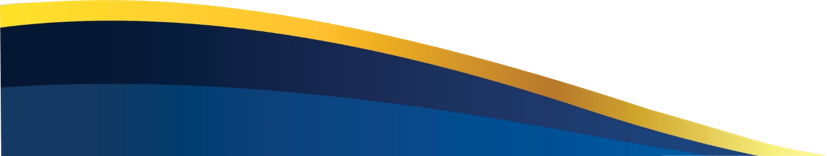 Intro to the GHN Web Portal
Wings of Hope is in the process of developing a website portal which will house aviation information including a Bush Flying and UAS Toolkit including Program Planning Templates. This will offer the GHN members access to further their Bush Flying Operation initiatives and provide UAS planning information for future drone initiatives. Wings of Hope desires that all partners have access to more:

Bush Flying Information and Manuals
2.   UAS Development Processes
3.   Community within the GHN
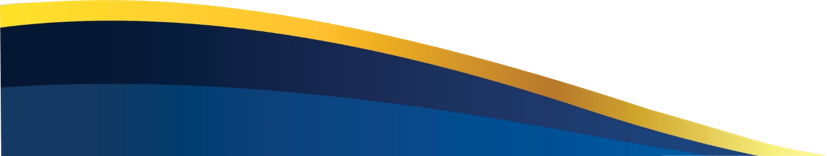 Bush Air Operations Manual
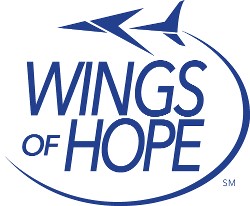 Hank Conard
Wings of Hope Volunteer
September 2023
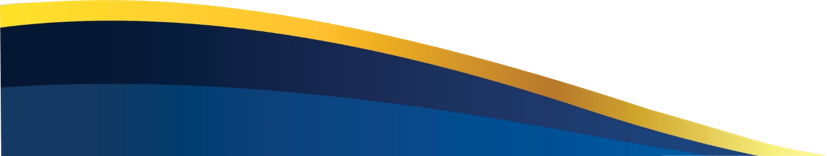 The MissionProvide a guide to Wings of Hope partners throughout the world looking to provide humanitarian support via a bush air service.
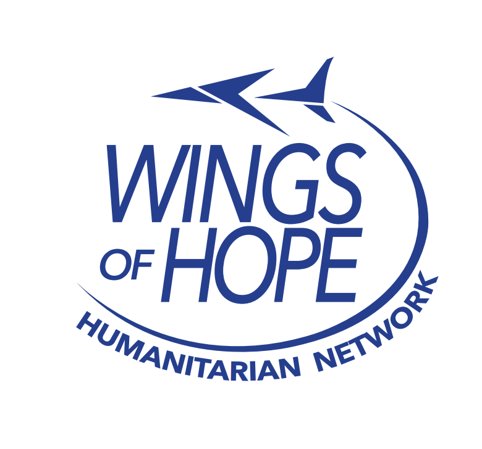 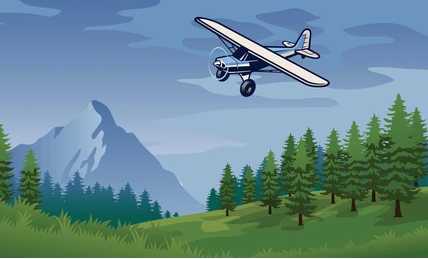 The MethodUtilize a concept of operations model to identify the humanitarian needs as well as the resources, timelines, plans, and risks to meet those needs.  Make the document as brief as possible while providing extensive appendix links to allow partners to drill down on specific topics of interest.Create a “gap document” to get those with less technical savvy up to speed on aviation basics.
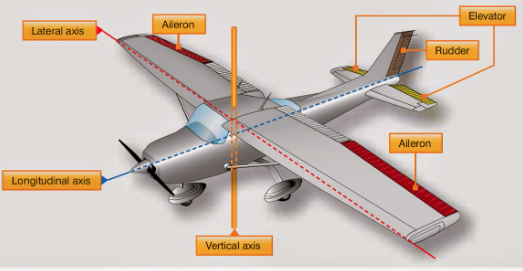 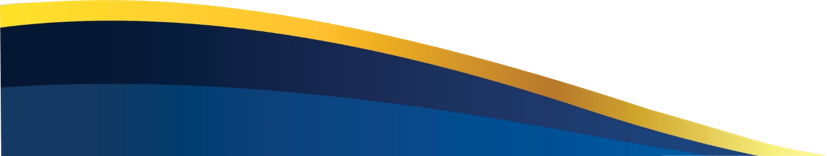 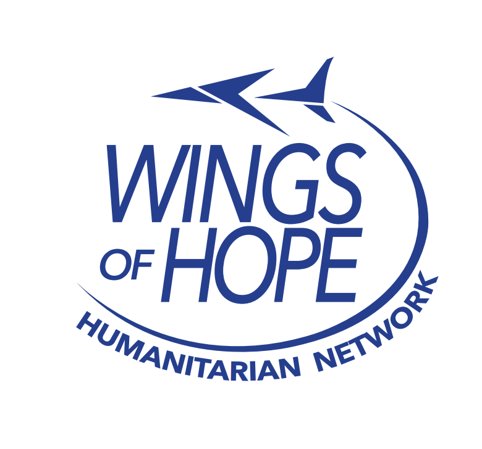 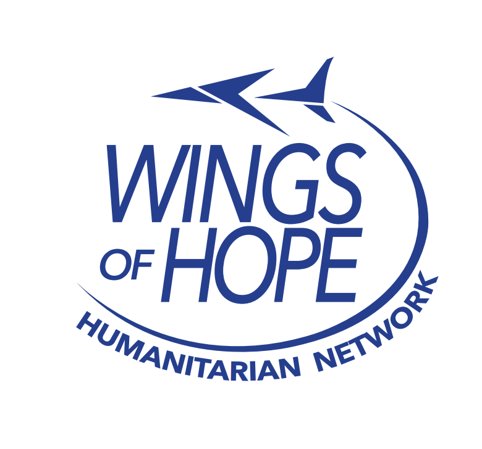 What is Humanitarian Support?
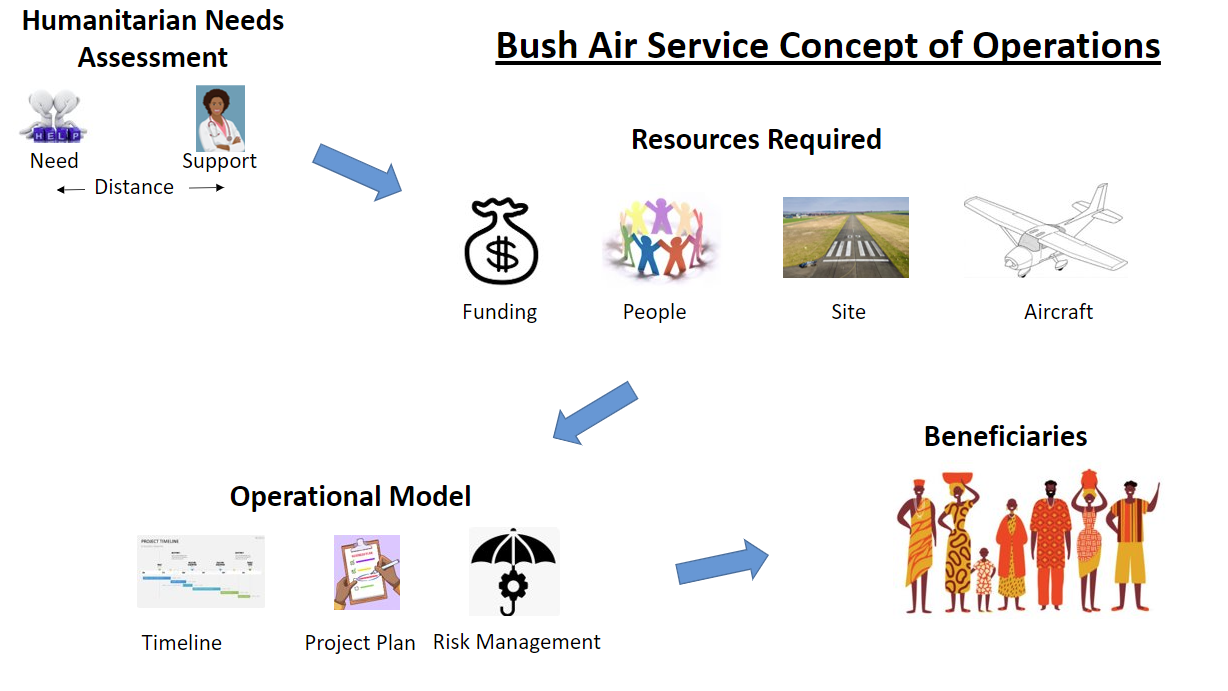 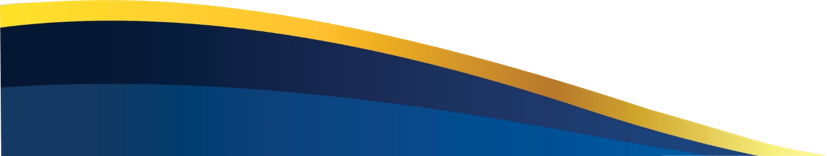 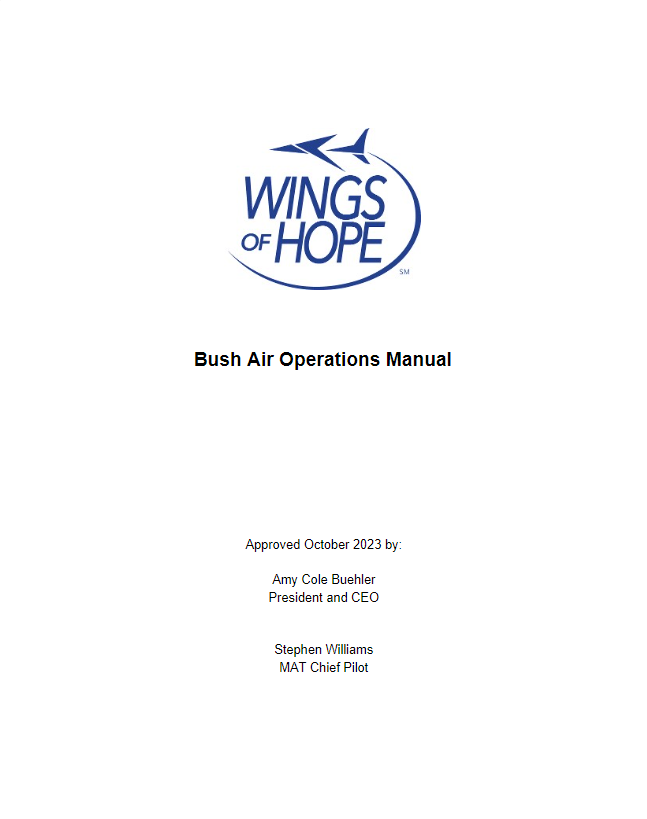 The Documents

Bush Air Operations Manual
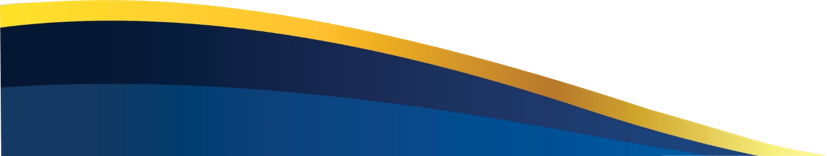 27 Pages
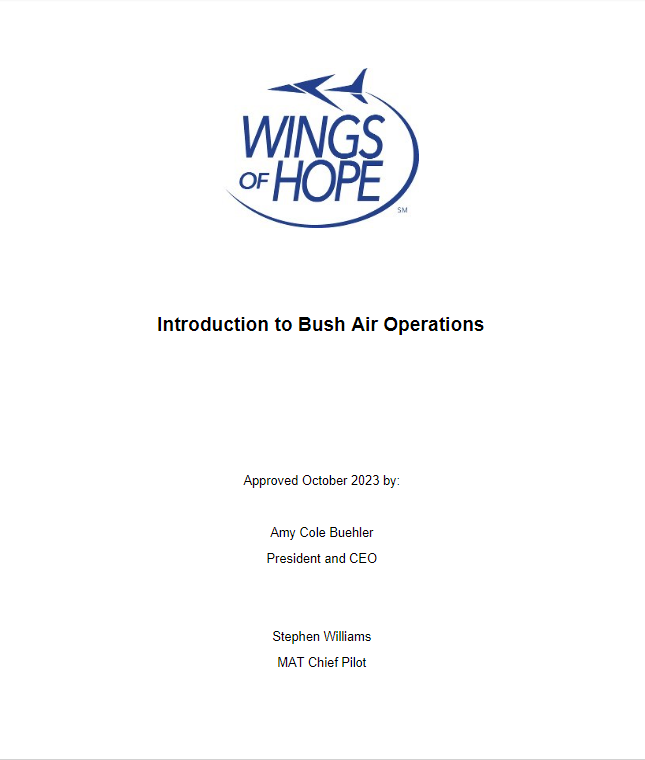 The Documents

Introduction to Bush Air Operations
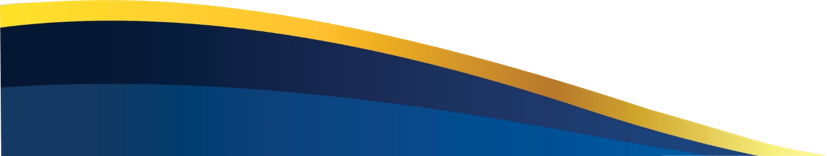 9 Pages
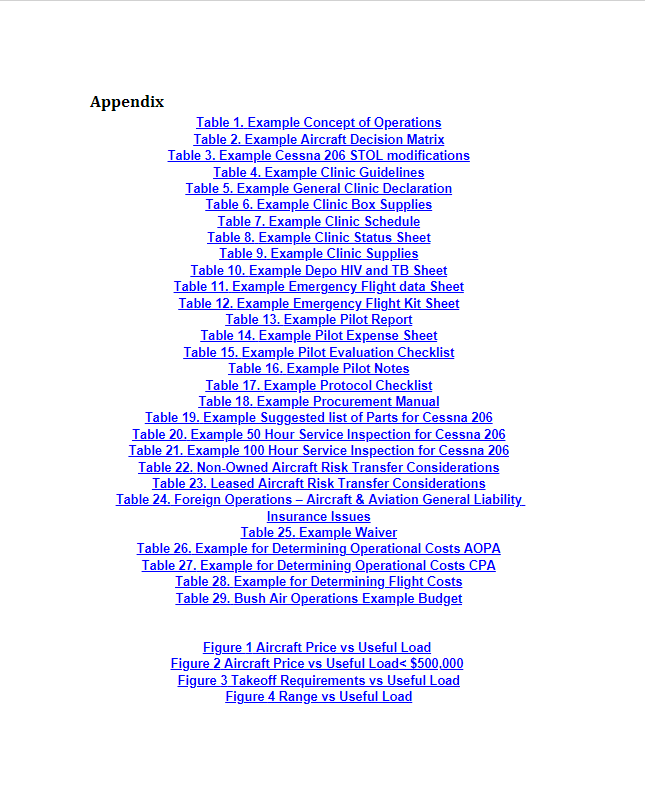 The Documents

Appendix/Documents List
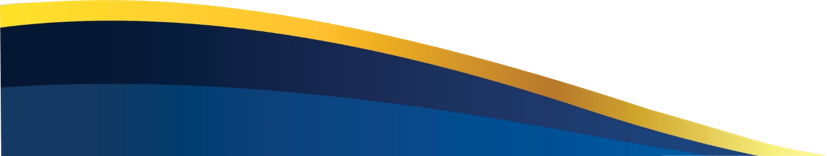 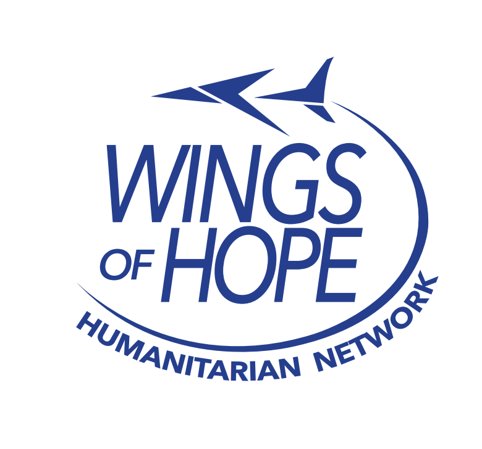 100 Pages
Some of the Details
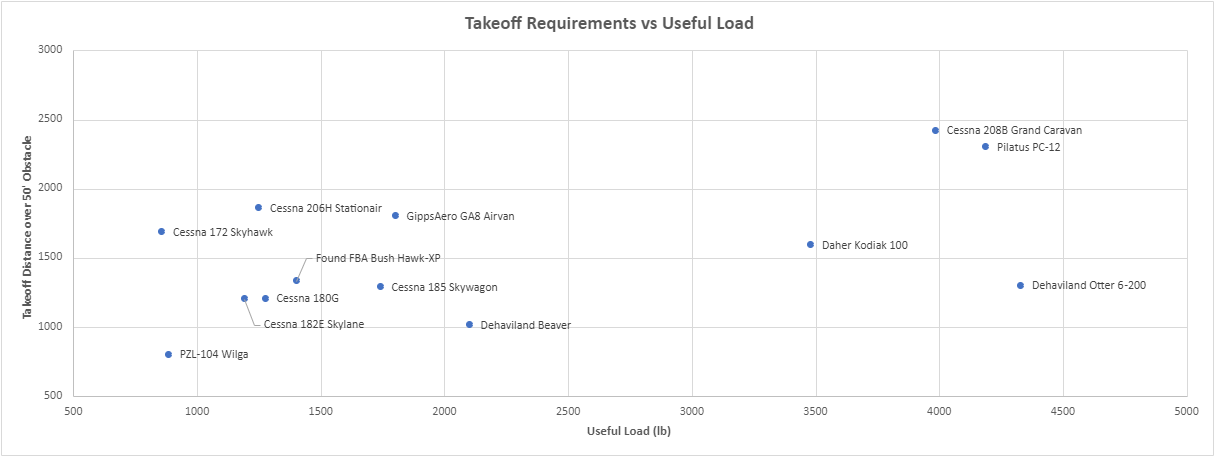 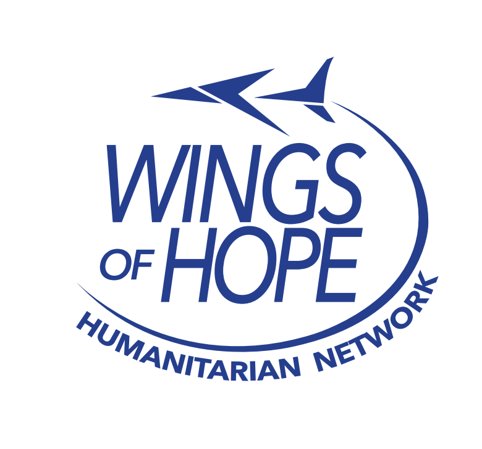 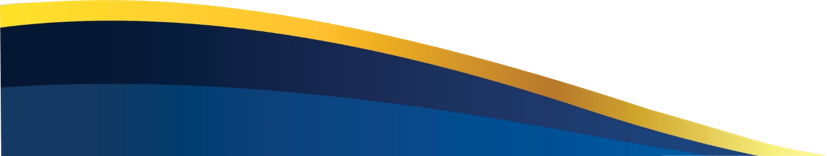 The Documents

Organizational Chart
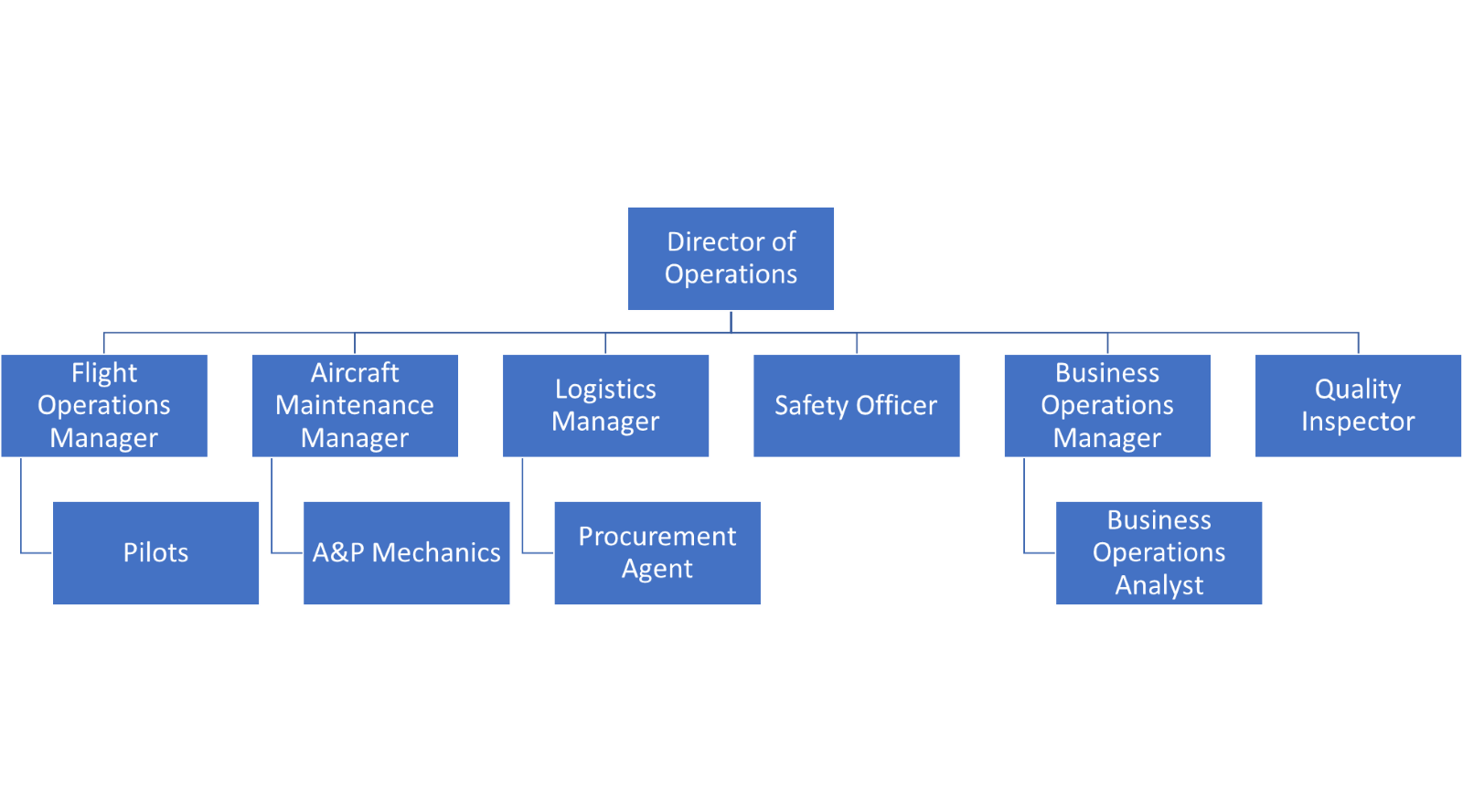 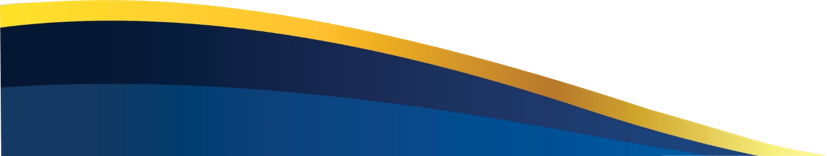 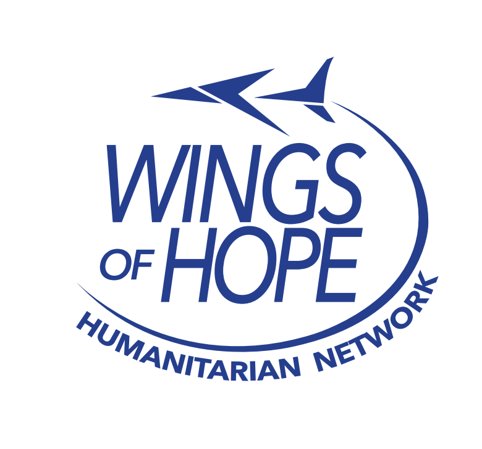 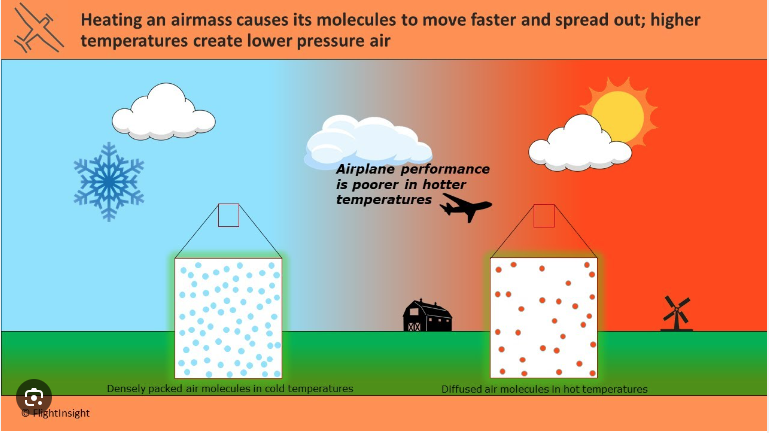 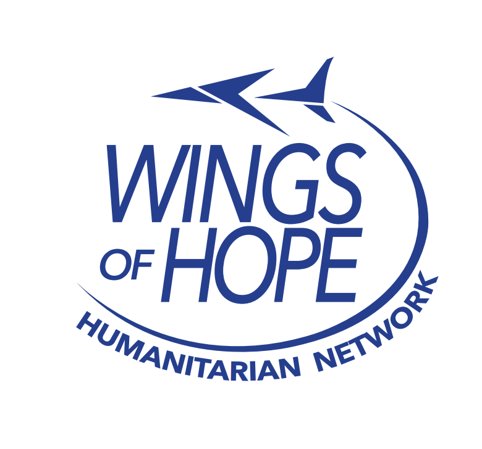 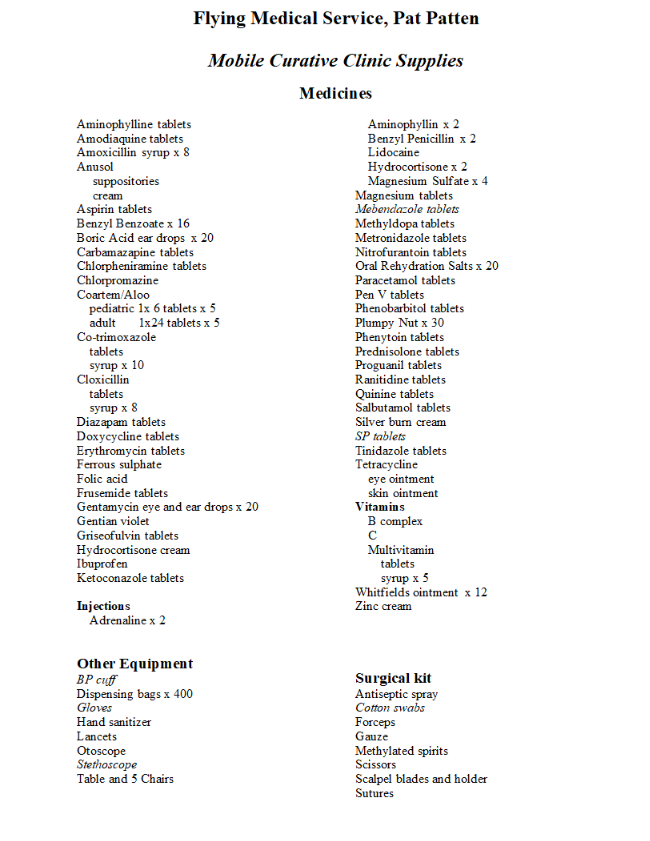 The Documents

Medical Supply List
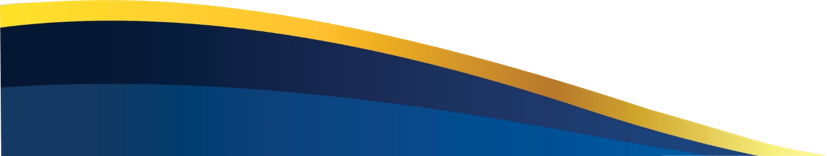 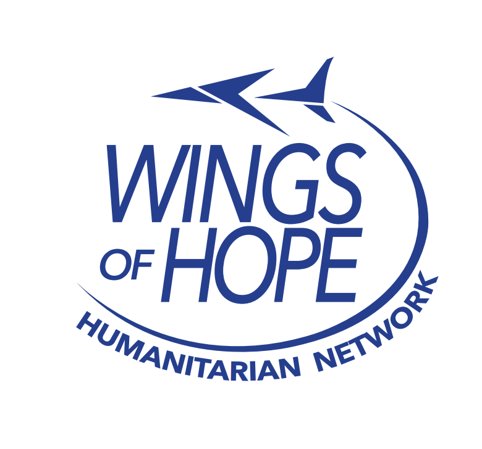 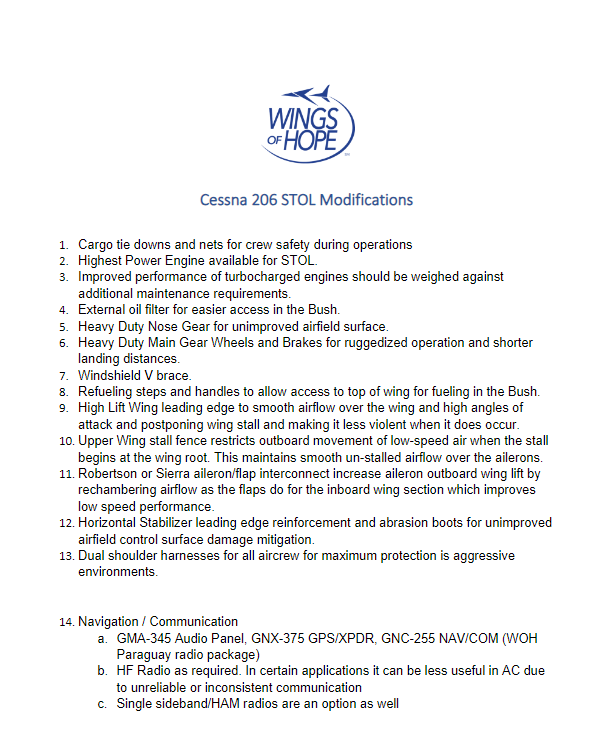 The Documents

STOL Modifications
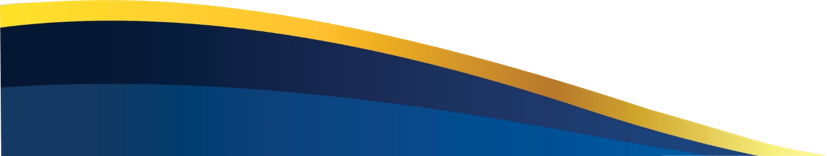 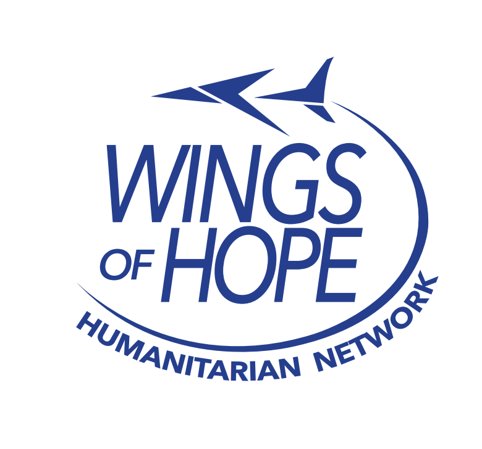 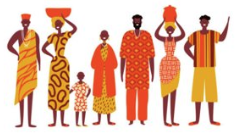 The ResultBased on extensive consultations from subject matter experts with decades of experience conducting these missions, we have created a user-friendly comprehensive collection of documents that greatly increases the likelihood of success for those who seek to provide humanitarian support via a bush air operation.
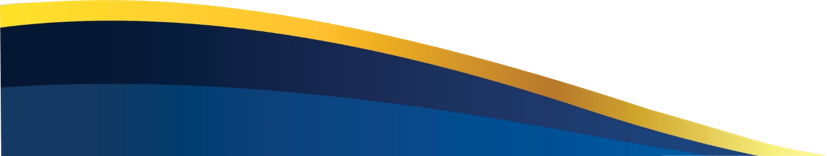 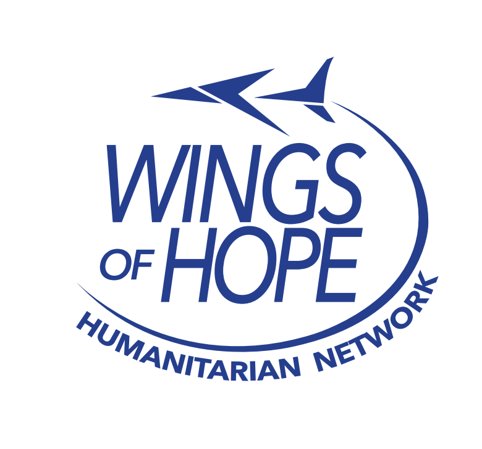 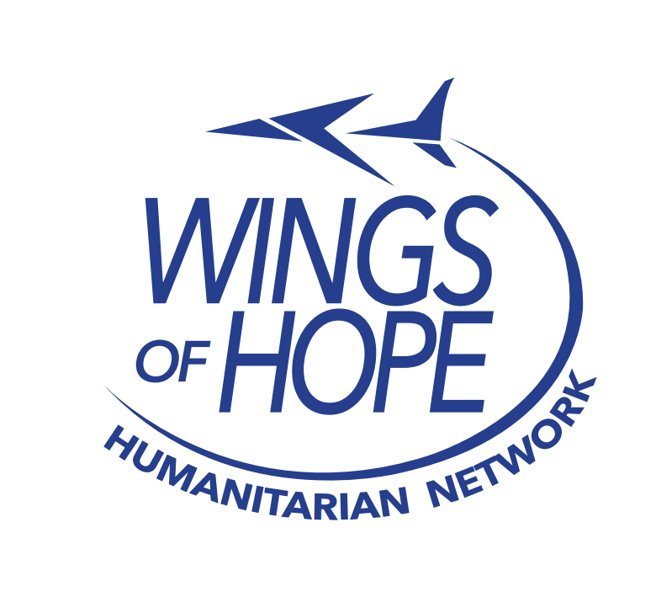 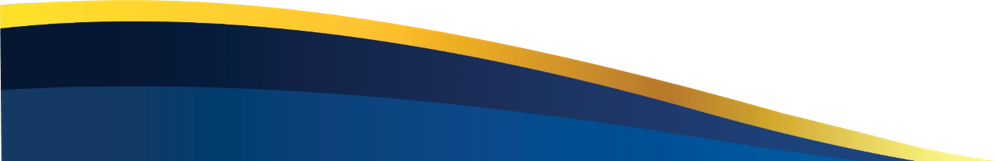 Bush Air Operations and the Past, Present, and Future of Bush Flying
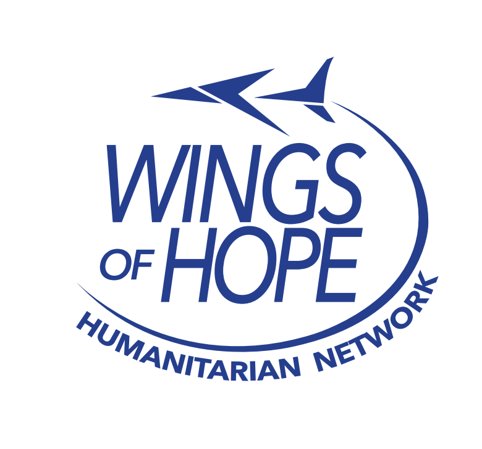 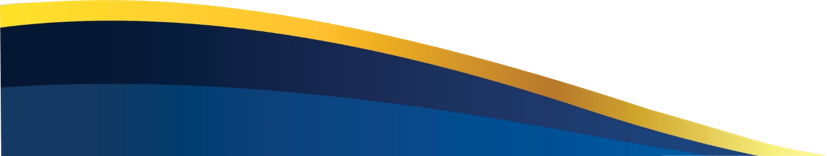 A Definition of "Bush Flying""A bush pilot is a person who is able to fly a light to medium size aircraft safely in and out of places that would normally be regarded by most other pilots as "marginal", "too dangerous" or "impossible".                                    -Milne "CC" Pocock -Bush Air -South Africa and USA
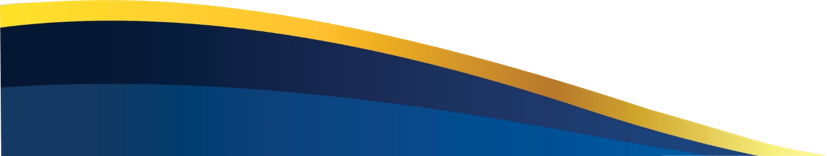 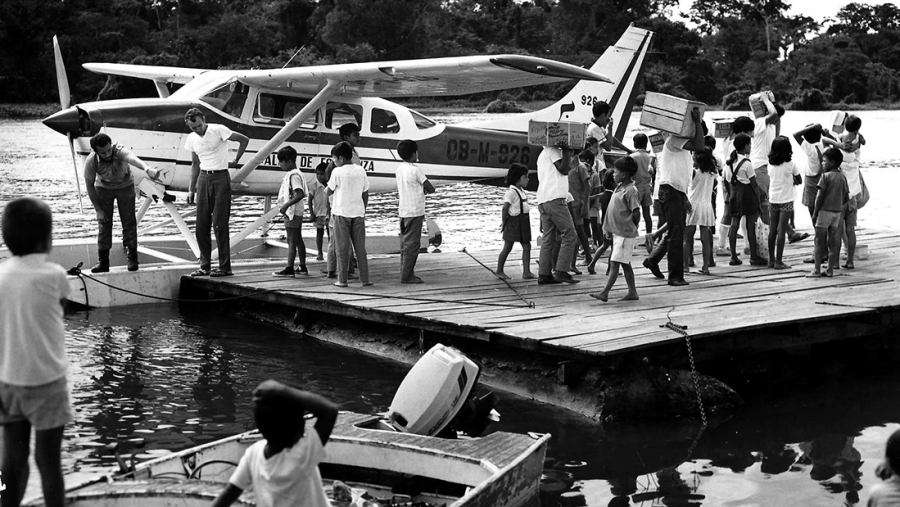 The Past
The bush, the backcountry, the outback, the wilderness, the wilds
Flying in the bush requires pilots to have experience and confidence 
Airplanes need to be able to handle the abuse and be able to bounce back from encounters with rocks and branches
Early airplanes were too fragile to be put to use on rough strips, but by the 1920’s, the equipment, from airframes to powerplants, had improved significantly
Skis and floats came along with new models of planes designed for inhospitable terrain
Bush flying remains a critical part of the world’s transportation infrastructure, linking remote locations with goods, services and care, and in the process saving countless lives
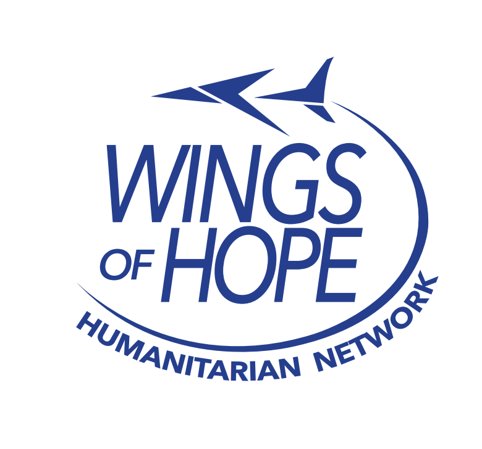 The Present
Modern bush planes incorporate advanced avionics systems and powerful, fuel-efficient engines, STOL, tires etc.
Allows for smoother and safer operation
More efficient and effective in remote regions
More frequent radio calls
Safer training techniques and opportunities
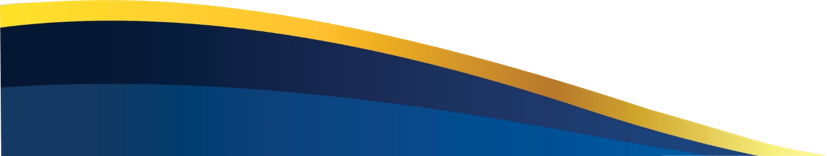 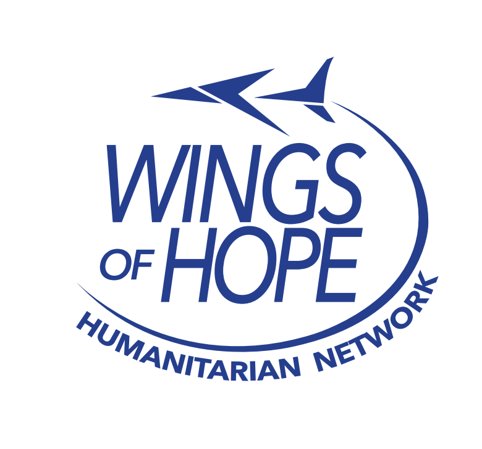 The Future
Improving Safety Standards and Reducing Carbon Emissions
Navigation systems and engine efficiency innovations 
Flying electric batteries 
Evolution to improve safety standards and reduce carbon emissions
Delivering essential services safely
Reducing human error factors while deploying time-critical help whenever needed
Saving thousands of lives during emergencies caused by natural disasters, medical emergencies, and deliveries of supplies
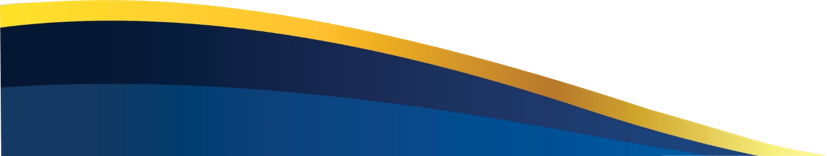 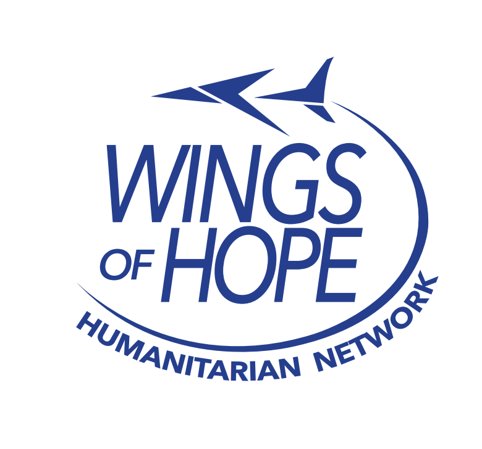 Bush Flying Safety
"The life and death nature of bush flying also means that bush pilots frequently resort to untested methods for accomplishing the job, the result is that many common practices are pioneered in bush flying."
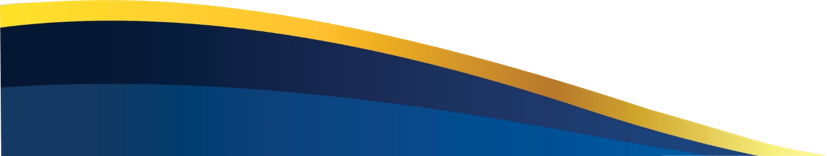 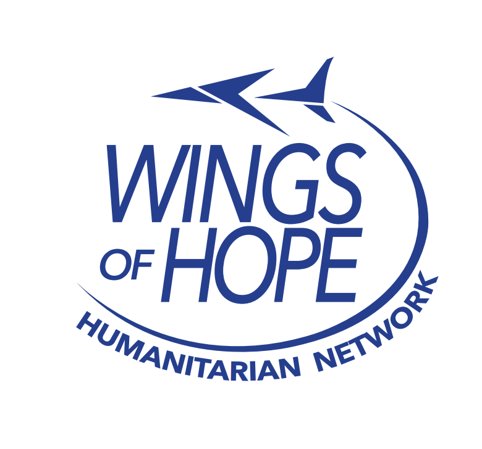 Bush Flying Operations and Wellbeing
Pilots need to assess their own wellbeing and make it part of their preparation
Monitor performance. Pilots need to make an accurate judgement on physical and mental health. Research around depression has improved the treatment options. Medications today have proved successful in effecting a safe and stable recovery
Awareness:
Wellness post-trauma/tragedy/bad experience
Alcohol and other drugs
Diet
Hydration
Fatigue
IMSAFE checklist
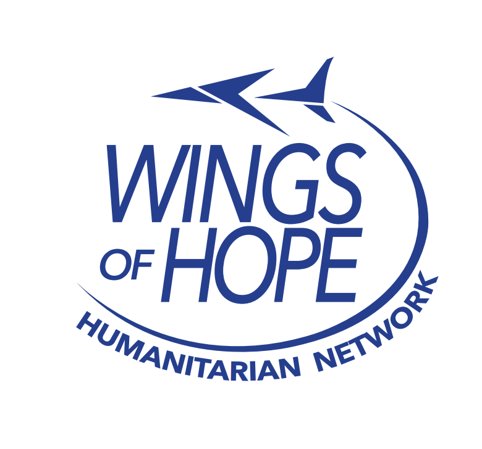 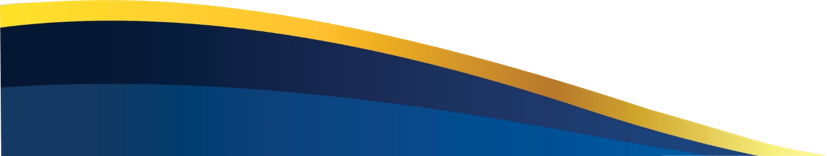 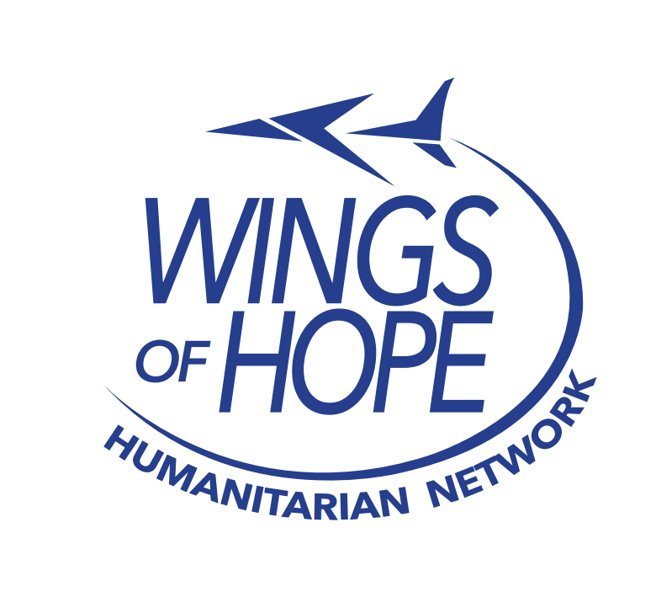 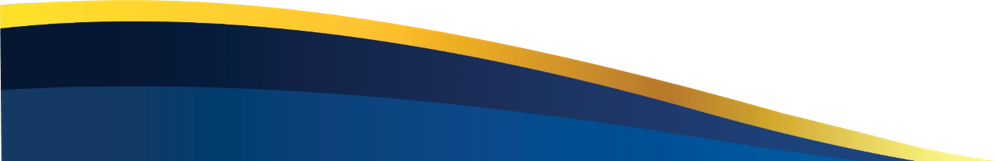 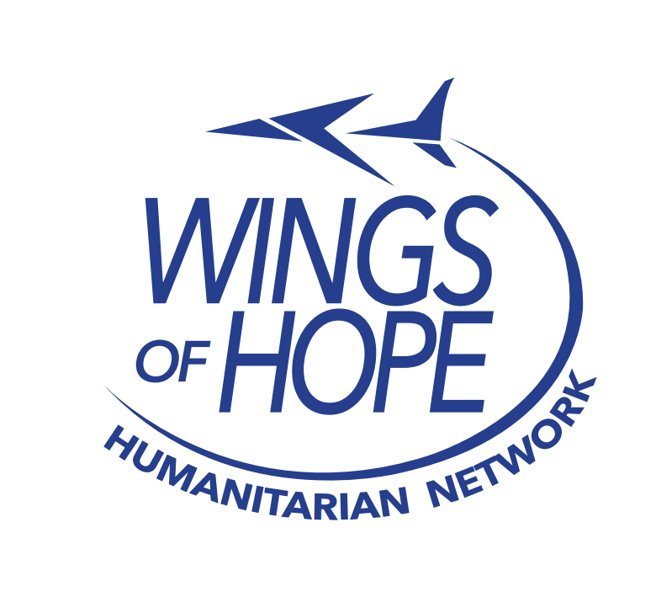 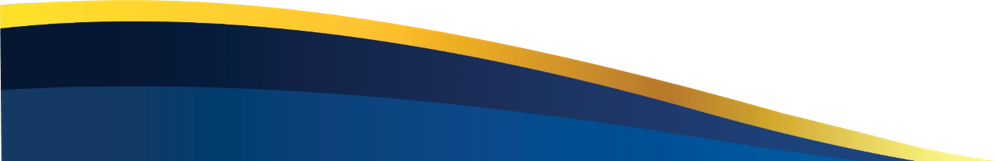 Missionary Bush Flying

Putting the Motto:
“Accept Risk When Benefits Outweigh the Costs”
to Practice.
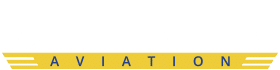 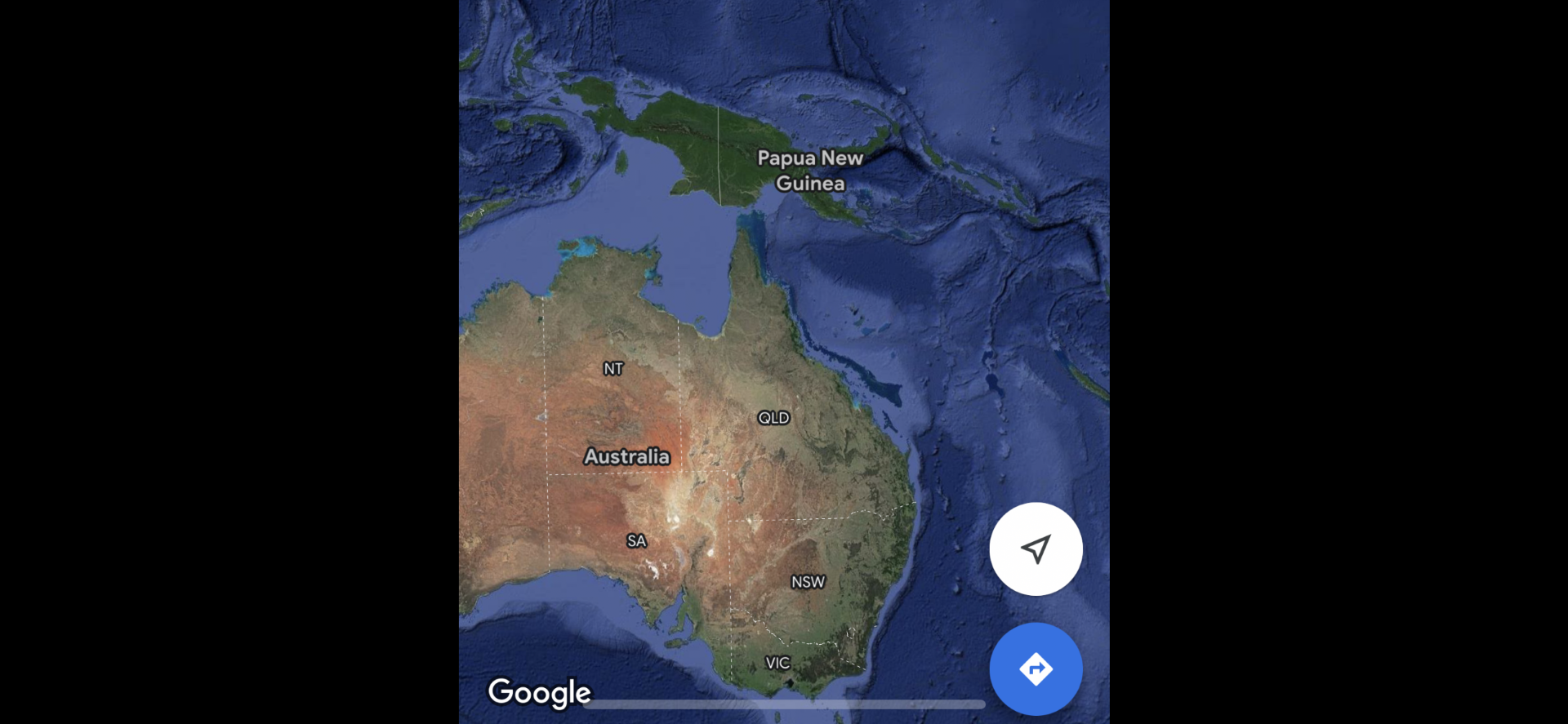 Scenario Based Discussion:
Discuss what you would like to do or already do to help support the wellbeing of your pilots:
1. What are your initial thoughts regarding the sustainability of wellbeing and safety?
2. What would you do or would you like to do to help your pilot/personnel after a traumatic event? (Professional or Personal)
3. How does your organization ensure a sense of wellbeing and safety to promote safety culture?
4. How can Wings of Hope help support your organization in safety, wellness, and wellbeing?
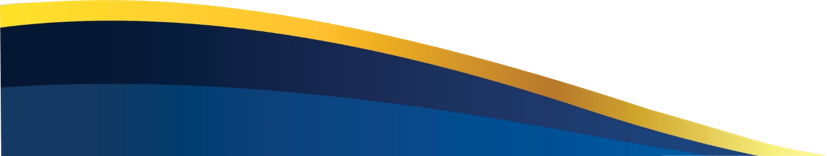 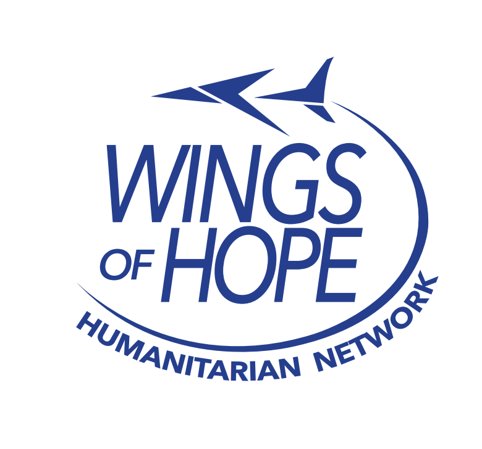 Key Takeaways
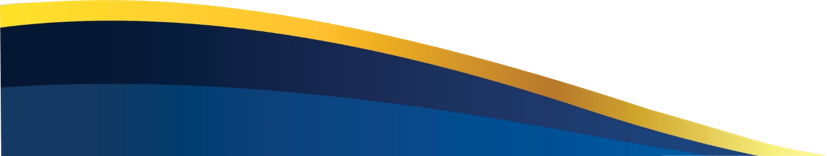 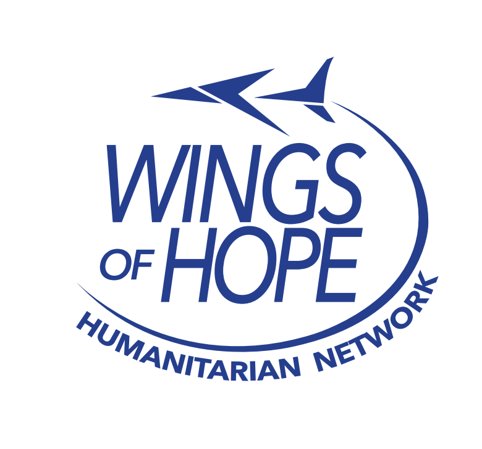 Reminders
Last quarterly webinar
Administrative Procedures and Best Practices 
The webinar will address 
Essential administrative matters and best practices, which can encompass topics like intellectual property agreements, online portals, and organizational goals
November 13, 2023, 10:00am CST
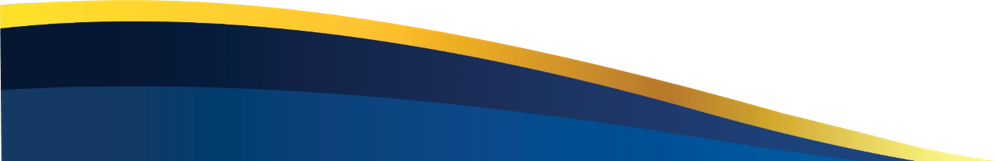 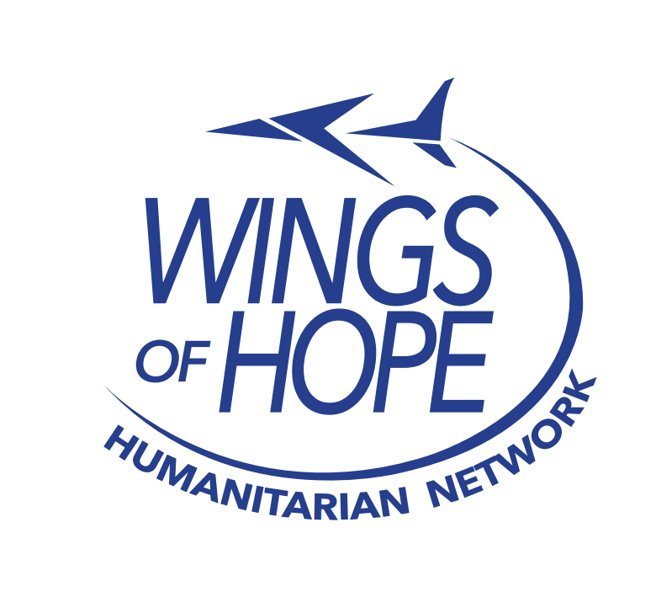 Resource Links


https://bush-air.com/bushflying-intro.htm
https://www.planeandpilotmag.com/news/pilot-talk/plane-facts-bush-planes/
https://flyaroundalaska.com/bush-pilot/fly-around-alaska-flight-school-bush-planes-remote-regions/
https://www.businessinsider.com/why-alaska-bush-pilots-are-essential-in-the-state-2022-1?r=US&IR=T
http://ebushpilot.com/bpc-intro.htm
https://www.casa.gov.au/resources-and-education/education-and-training/out-n-back/episode-24-pilot-wellbeing#Physicalhealth
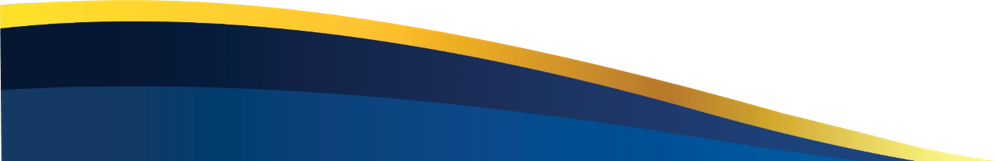